Transition NumériqueEducation Nationale 25 nov 2016
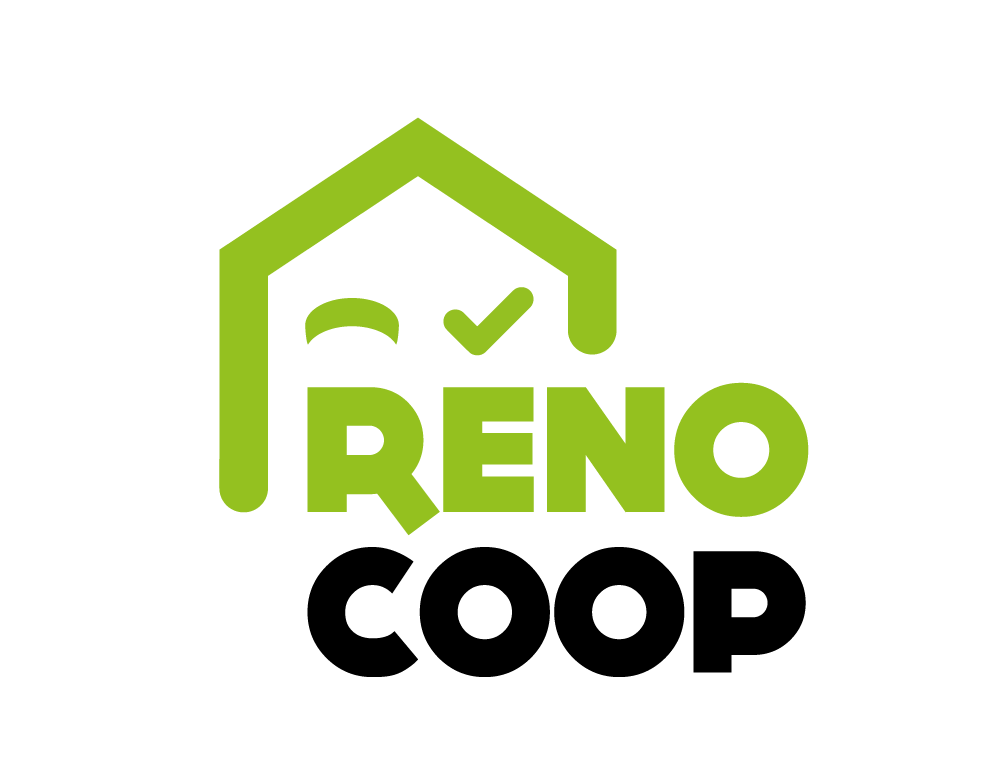 Une vraie plateforme numérique pour la rénovation
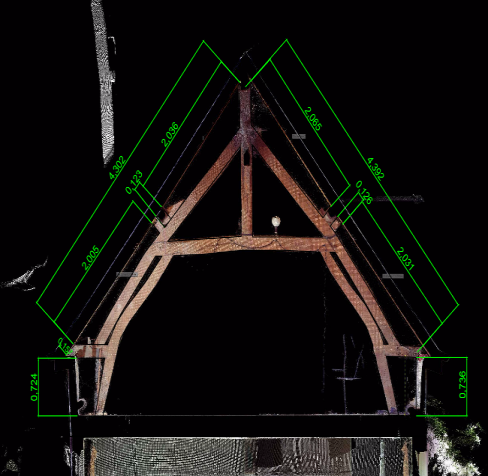 Lefaivre D.  Dupré B . Manceau M
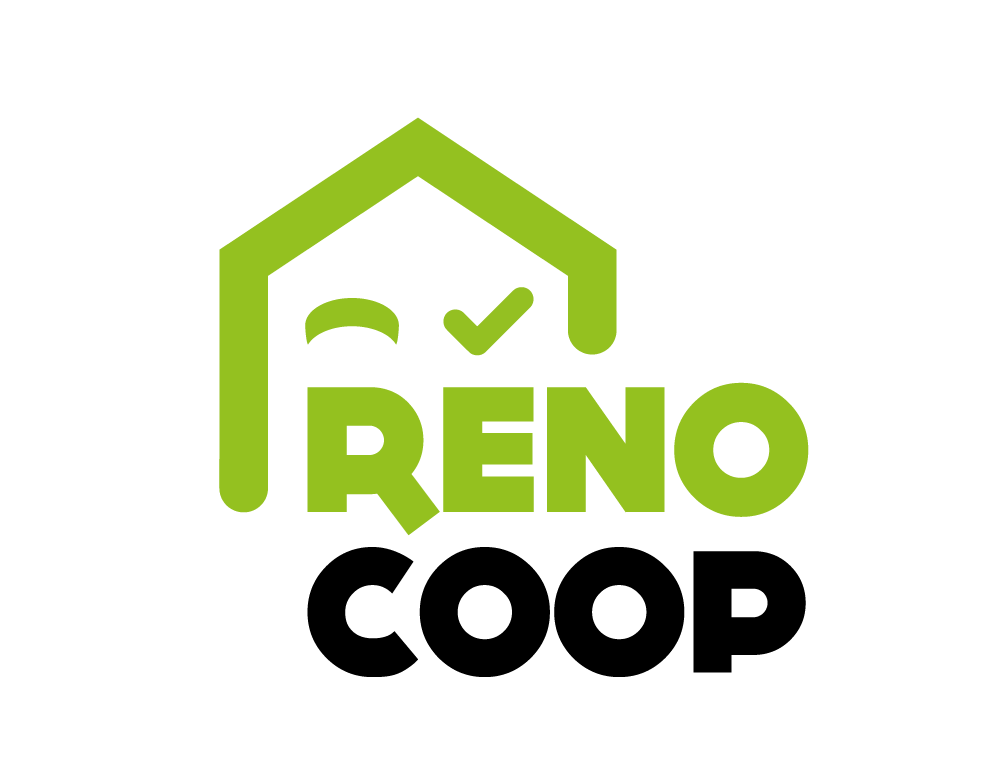 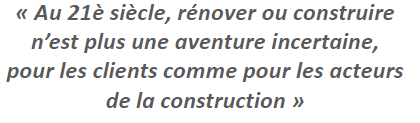 La première coopérative numérique pour la rénovation
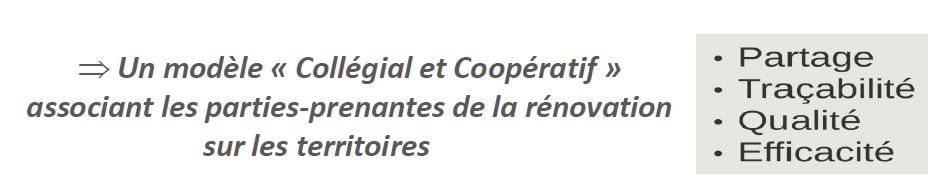 www.renocoop.com
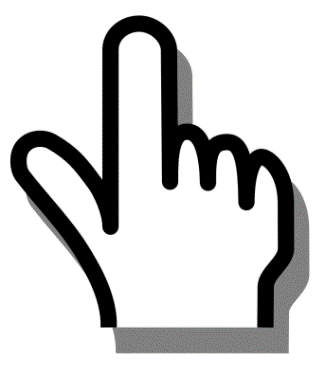 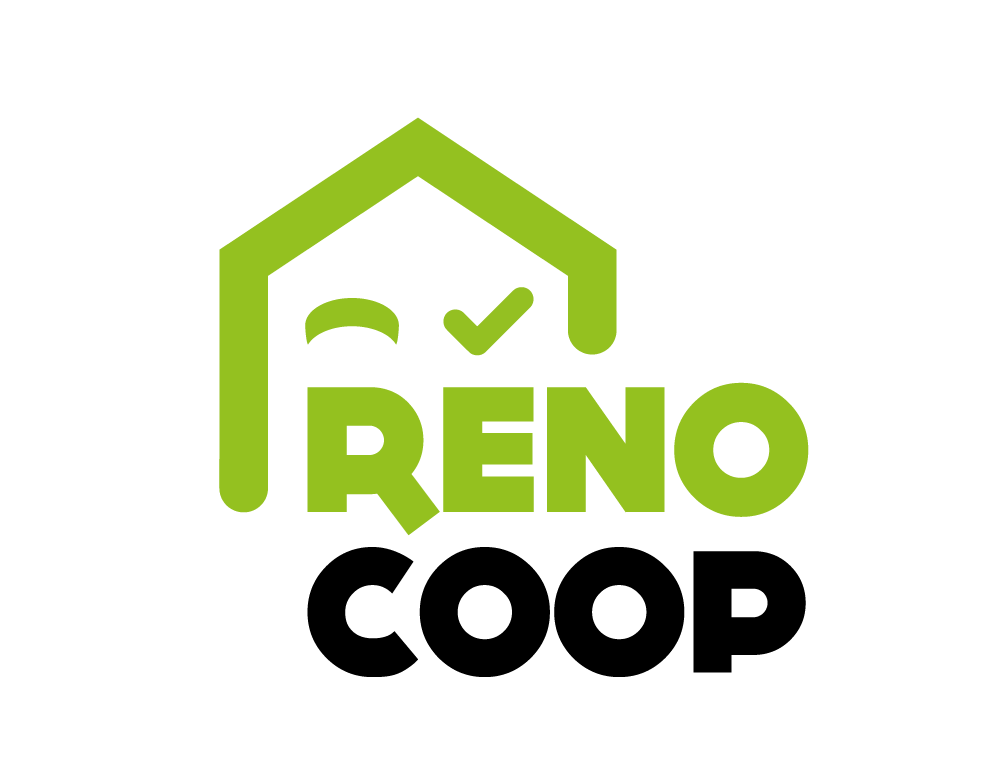 Clients
Acteurs de la Rénovation
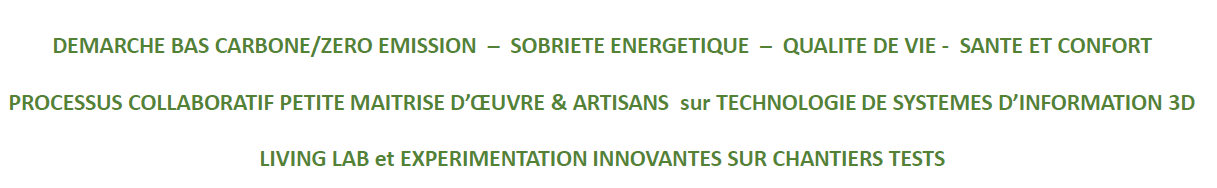 Le service	“Accompagner particuliers & copropriétés”
Avec une plateforme web RENOCOOP.COM 

Pour une offre de service :     « Confiance, Performance, Qualité et Garantie »

-> Plans/métrés précis par l’utilisation d’un scan laser 3D

 Besoins du client formalisés et visualisés sur une interface 3D

 Solliciter un réseau de partenaires : proposer une offre globale complète

 Accompagner le client à la contractualisation et au suivi de chantier jusqu’à la livraison

 Fournir au client un véritable passeport numérique à l’issue du projet
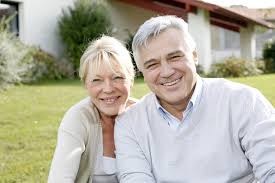 Ce que veut le client ?
Plus de confort!
Thermique (et hygro)
Acoustique
Esthétique et Volume
Durabilité/Pérénité
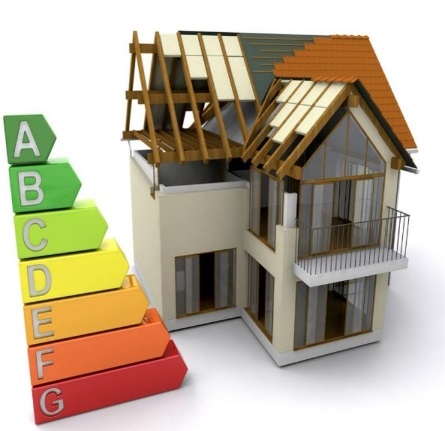 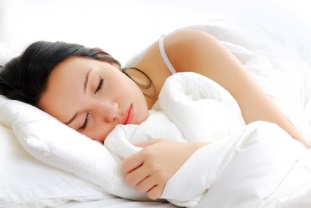 Plus d’accessibilité! (adaptation)
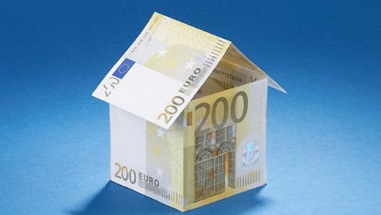 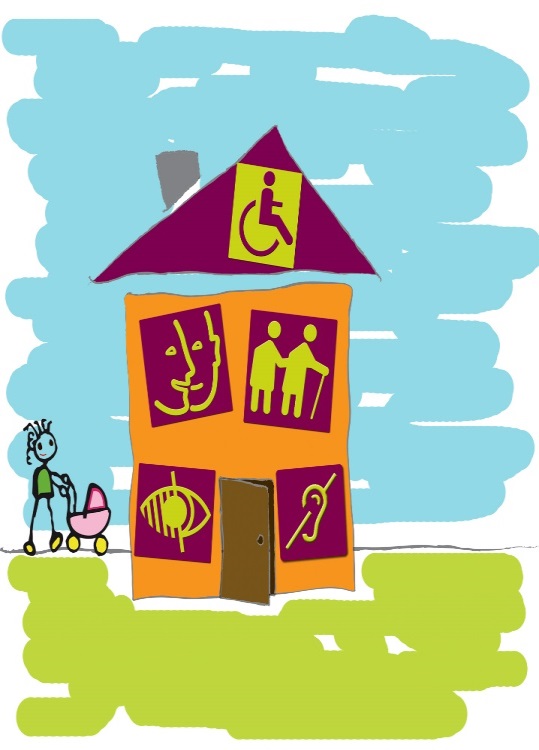 Accessibilité
Mobilité
Connectivité
Vieillissement
Valeur patrimoniale
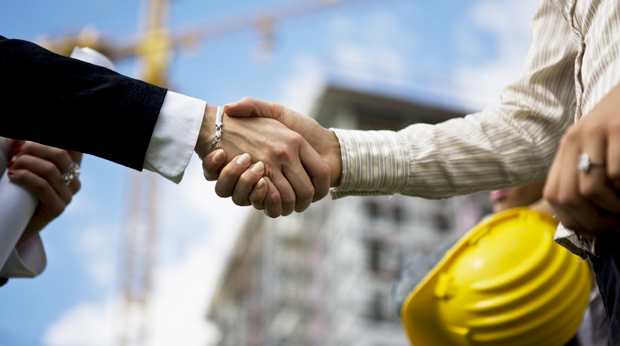 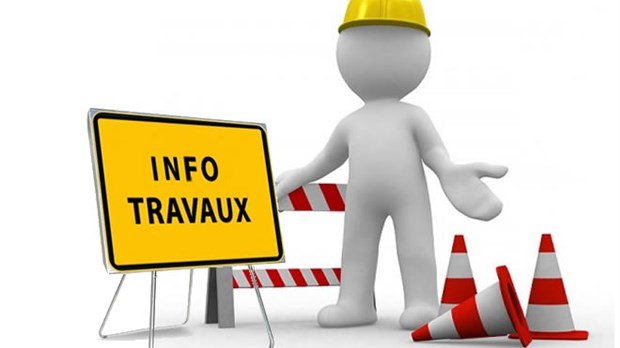 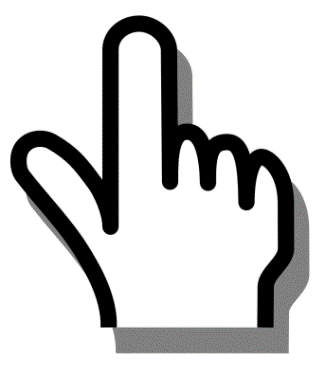 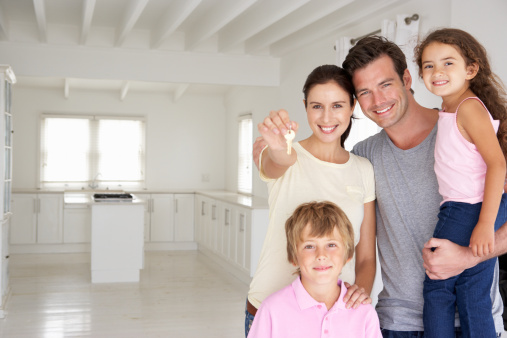 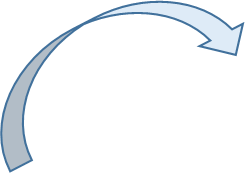 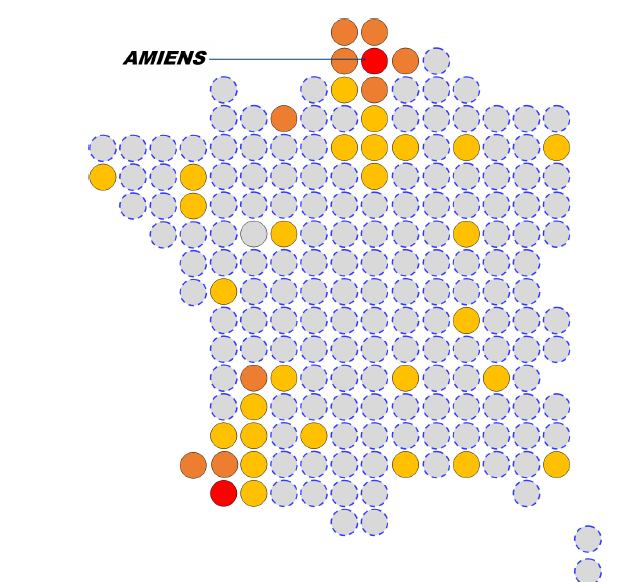 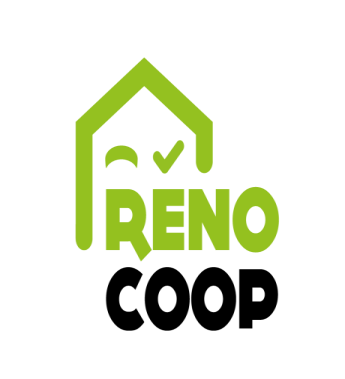 Le client et  son projet
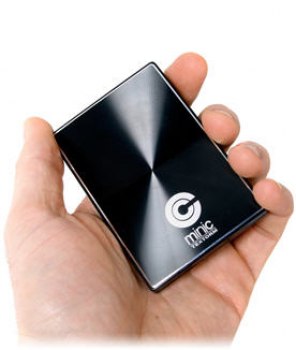 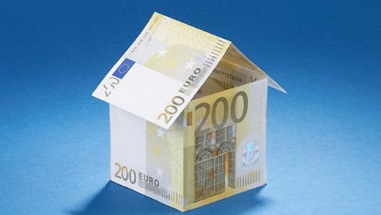 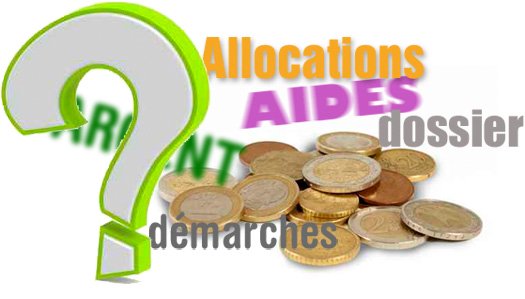 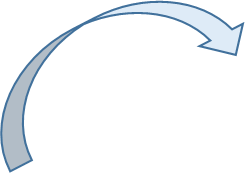 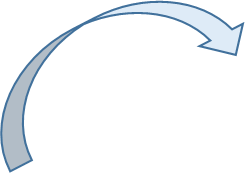 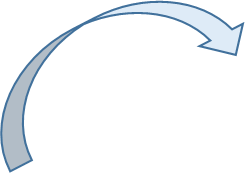 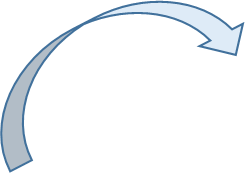 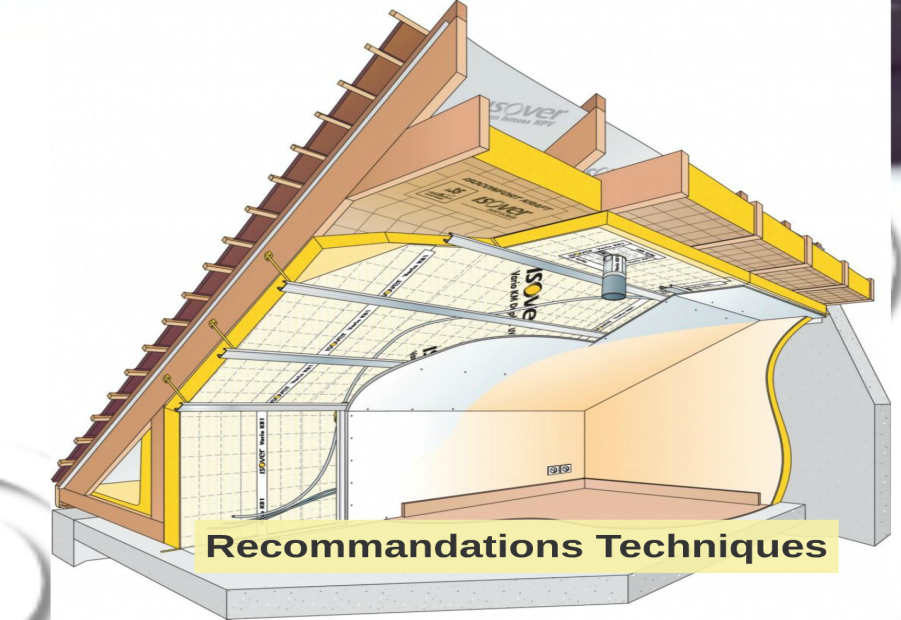 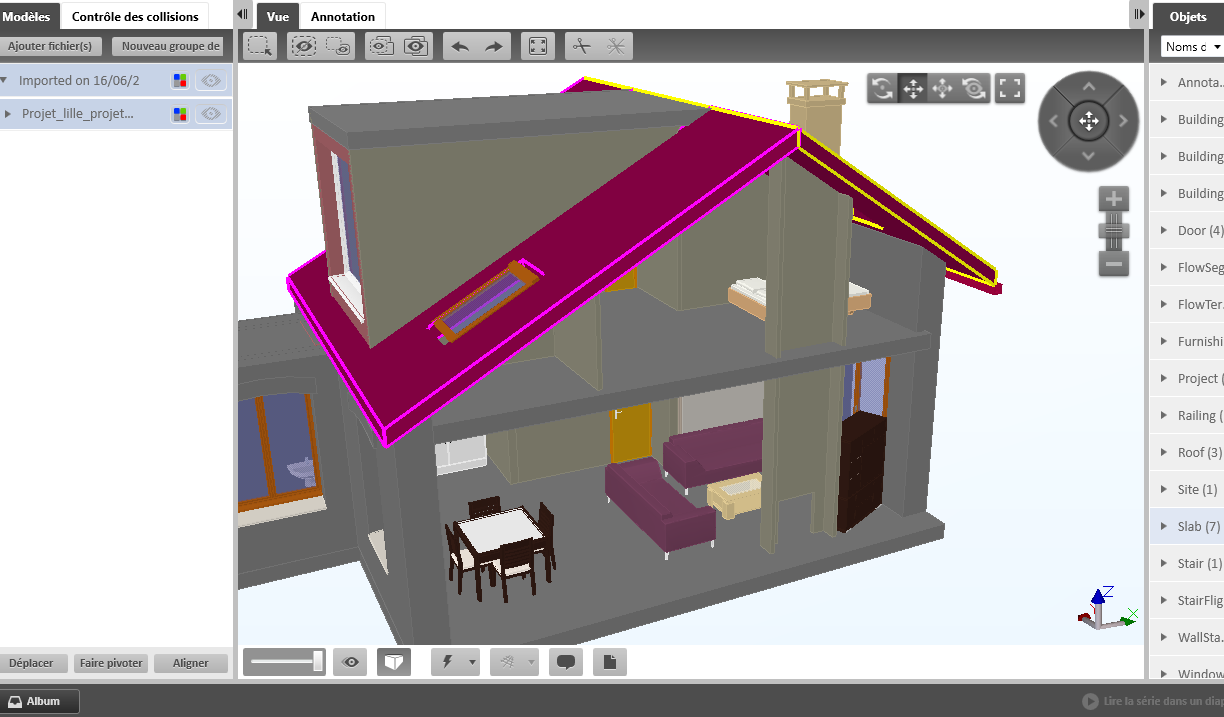 Performance & Valeur patrimoniale
Passeport numérique
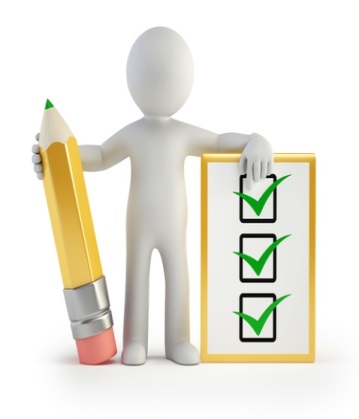 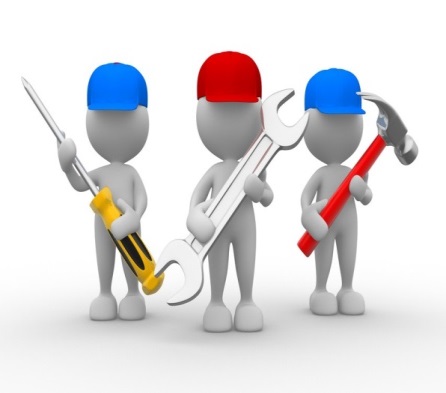 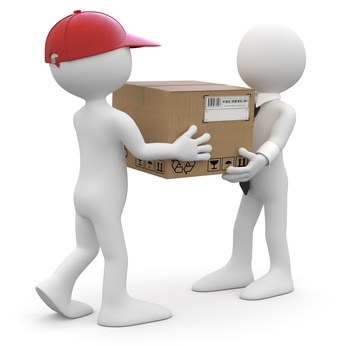 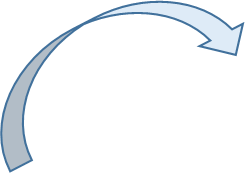 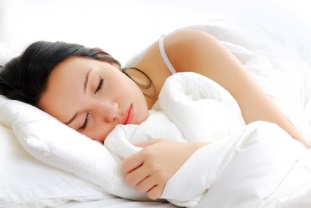 Aides au logement 
Aides à la rénovation
Agences publiques
Financement
ALMO
         Antenne locale de petite maîtrise d’œuvre
Recommandations / Contractualisation
Chantier garanti sans problème
Maitrise d’œuvre locale
Fournisseurs & 
Industriels
Groupements locaux d’artisans
Le client  satisfait
Les services RENOCOOP PRO
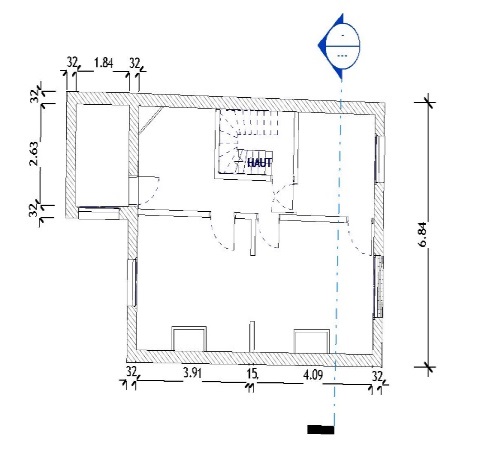 Plans et métrés fiables & complets
Programme consultable en 3D simplement sur le web
Un interlocuteur unique et qualifié  contractualisation sécurisée
Constituer des groupes (Réseau social pro) et futures groupements pour une offre complète
Préparer son chantier par autant de visites virtuelles que nécessaire 
Suivi commercial et évaluation de la performance économique
Garantir les coûts, les délais et la qualité, 
 Etablir une relation de confiance avec le client et les autres acteurs du chantier.
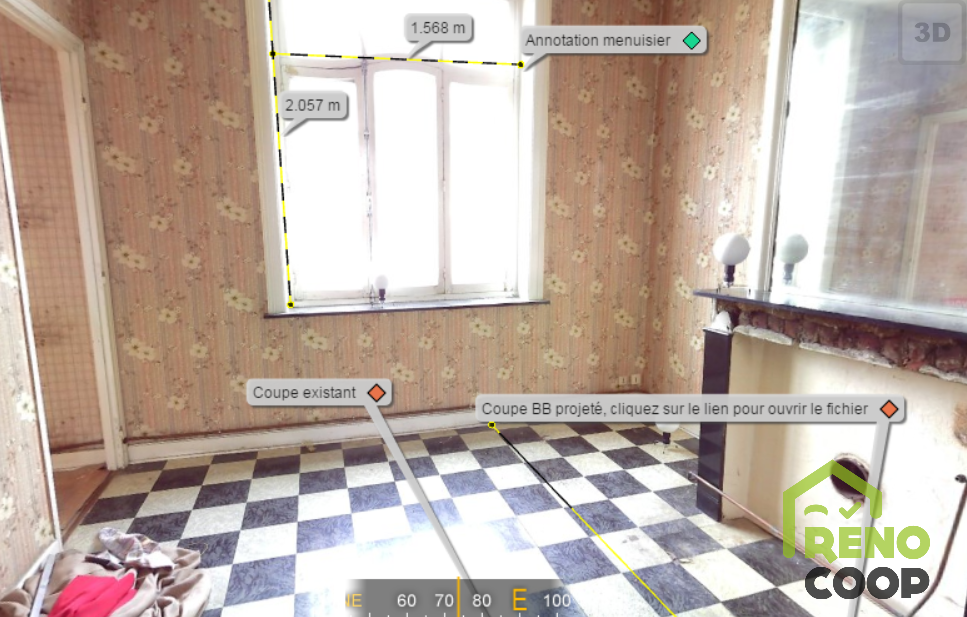 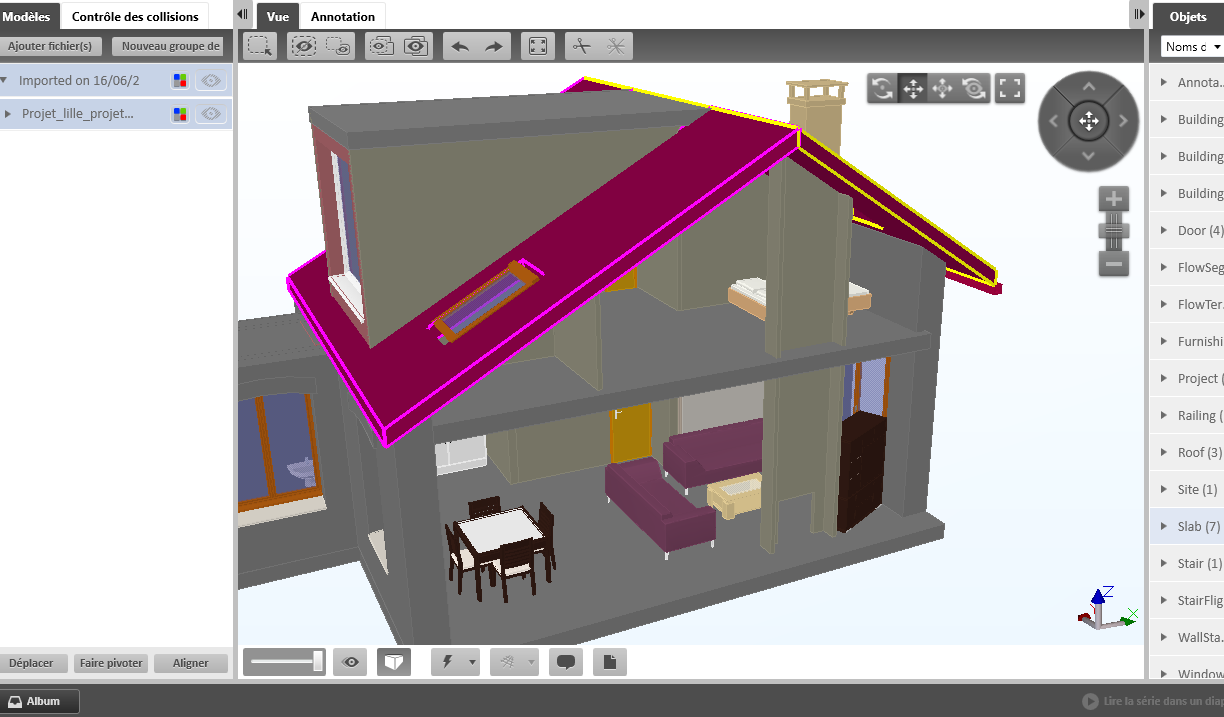 Traitement du nuage de points
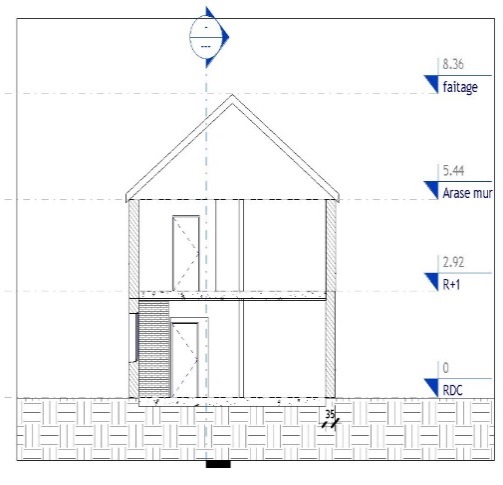 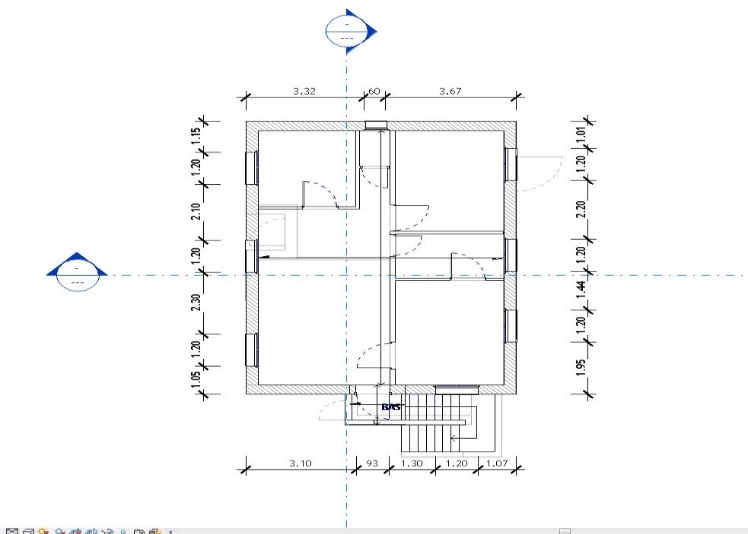 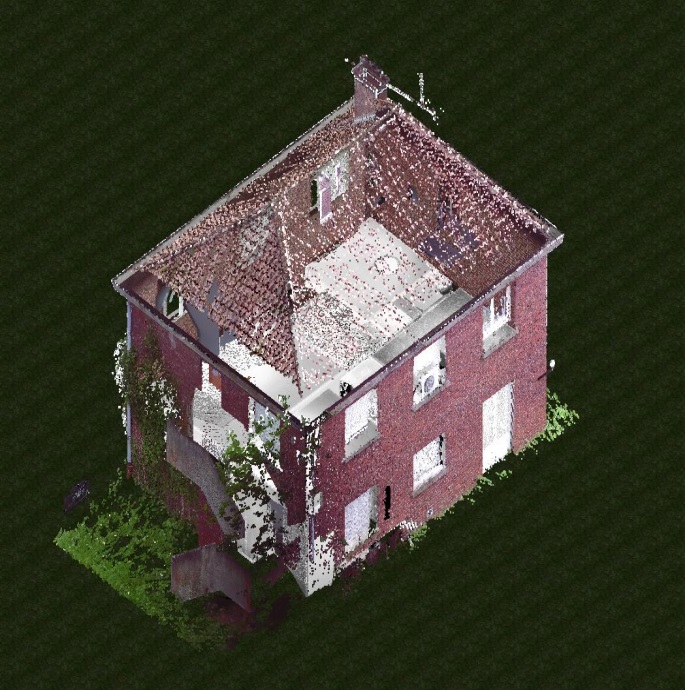 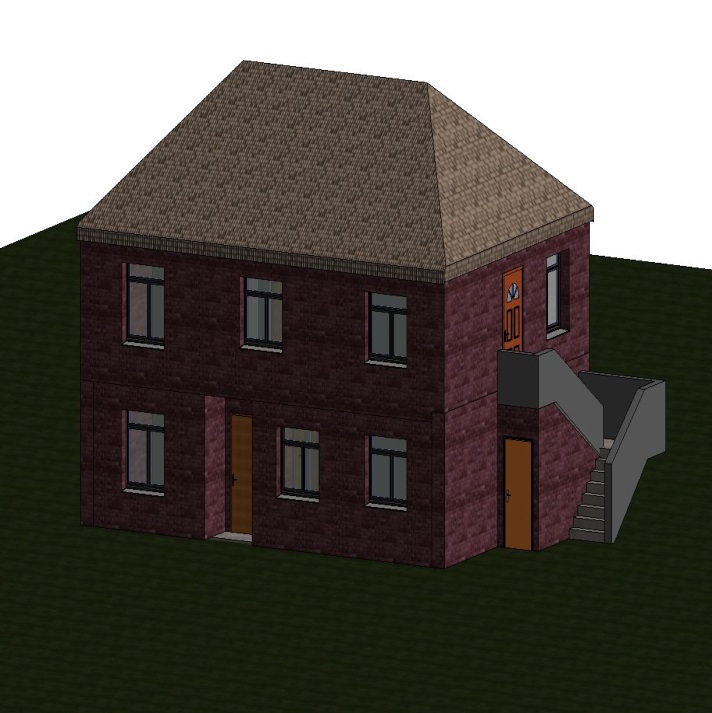 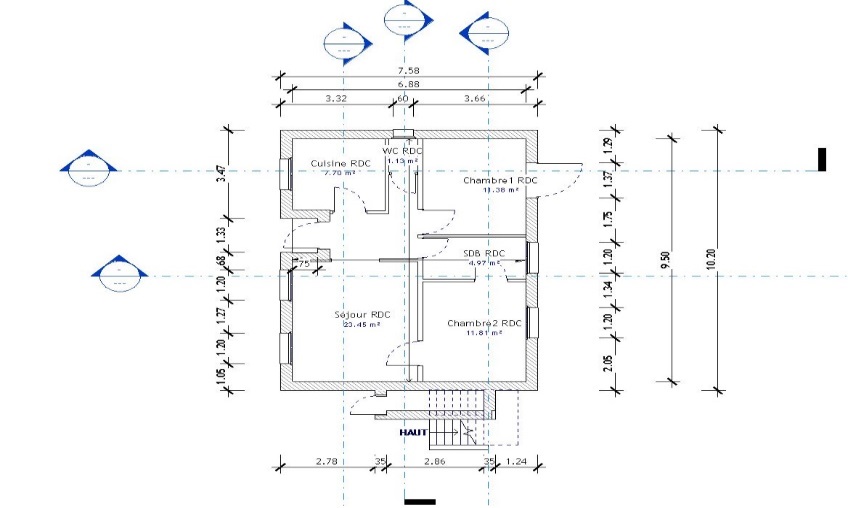 www.renocoop.com
Interopérabilité avec les outils de conception et calcul
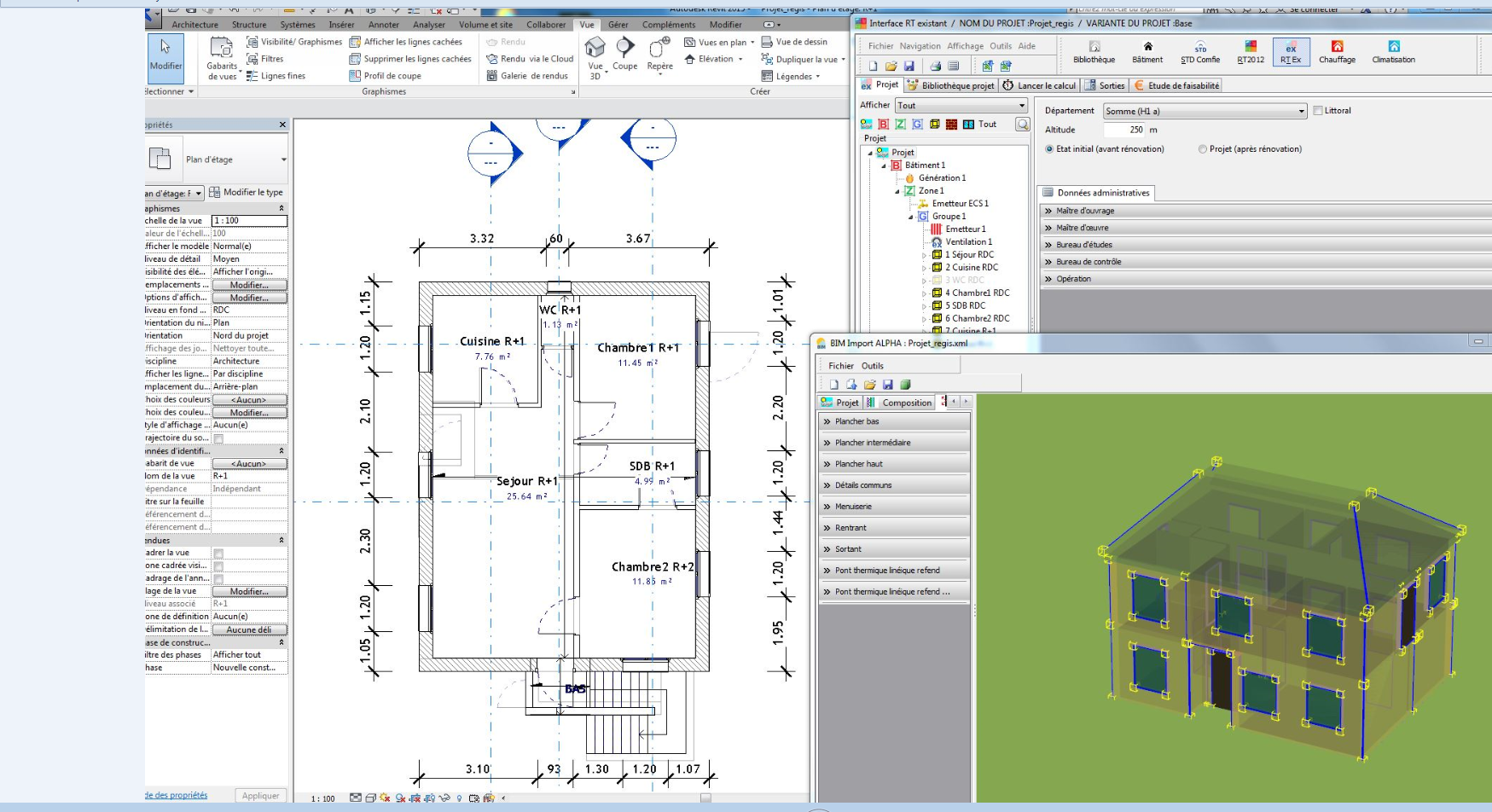 www.renocoop.com
Visite Virtuelle
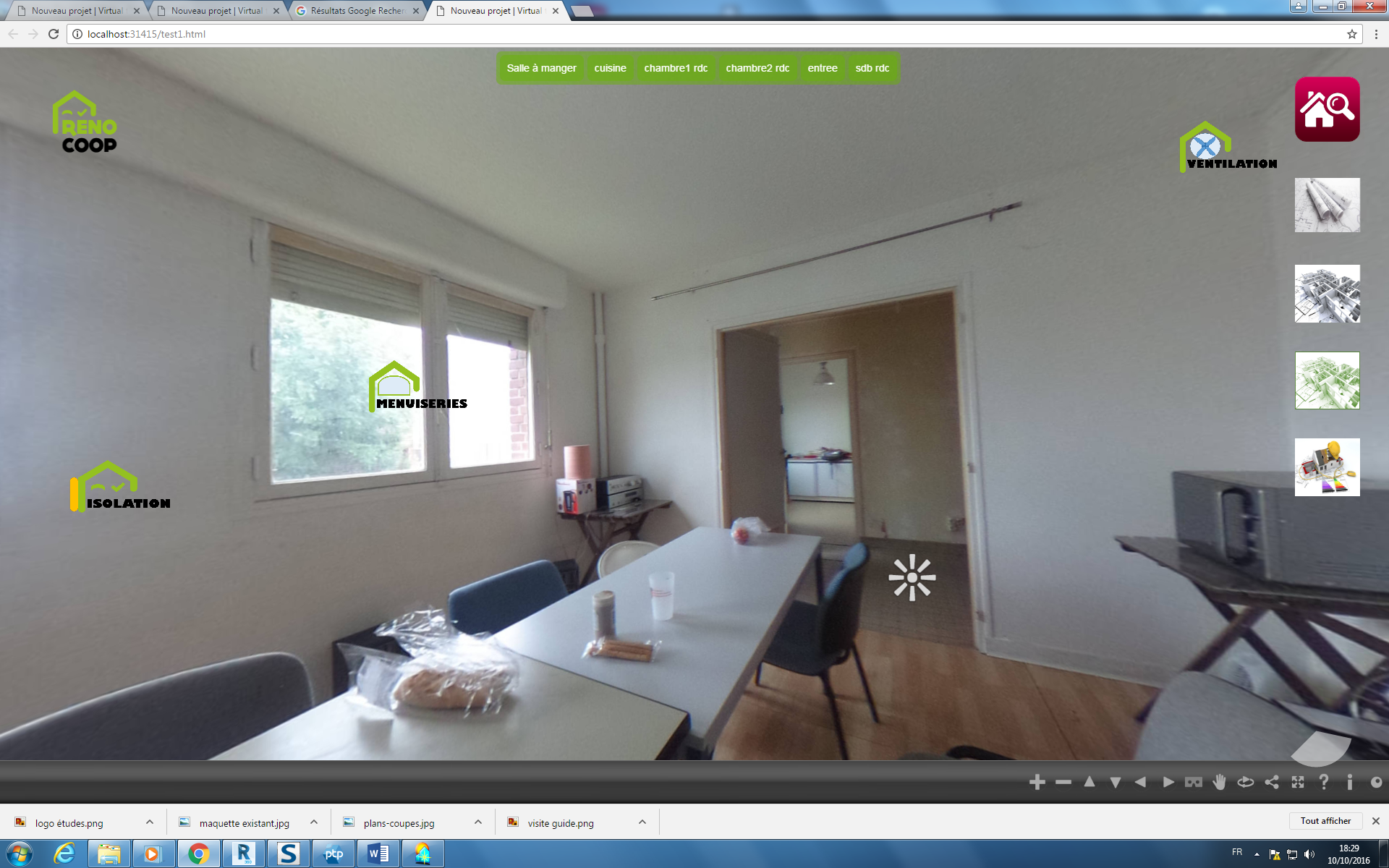 www.renocoop.com
Visite Virtuelle
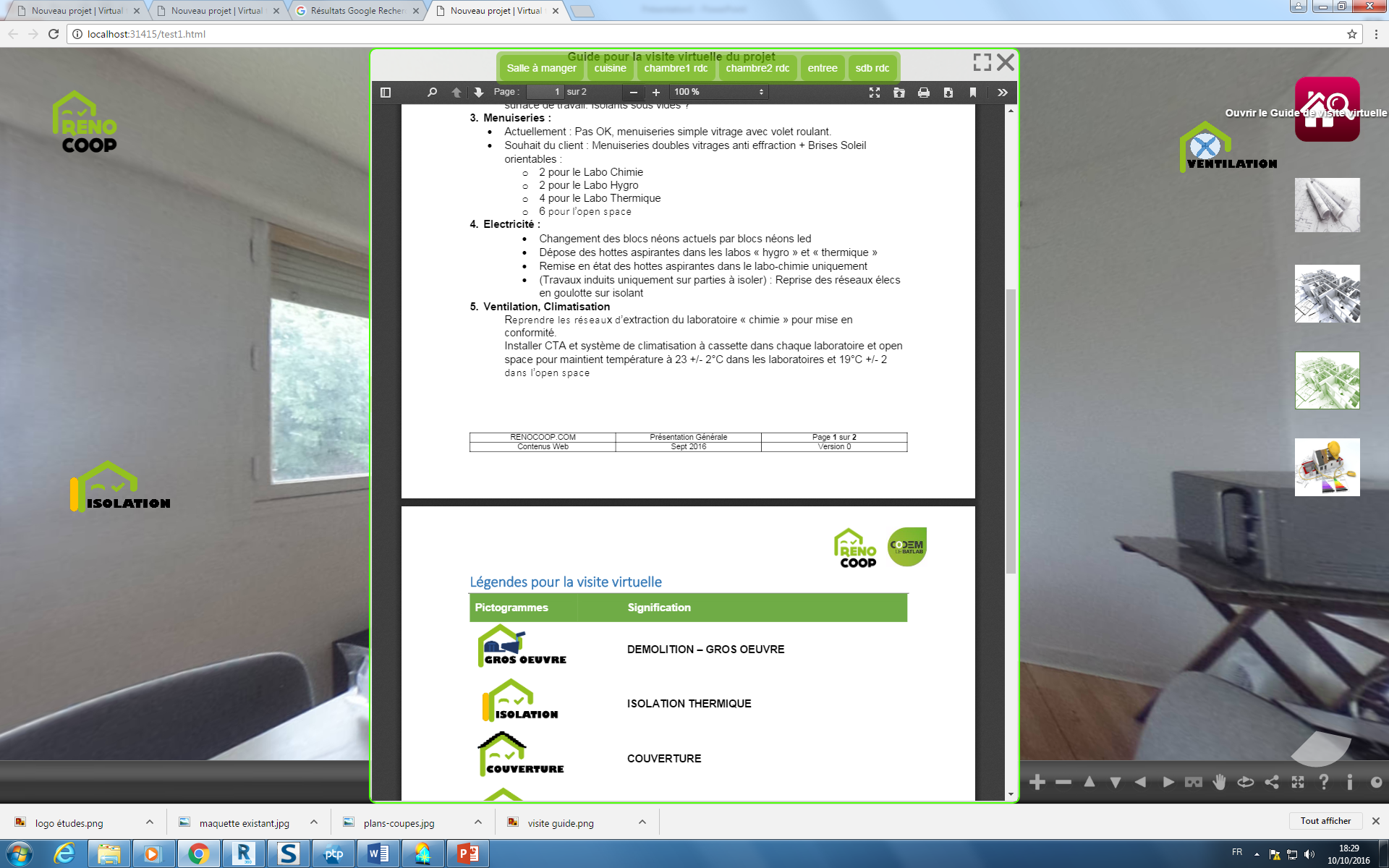 www.renocoop.com
Visite Virtuelle
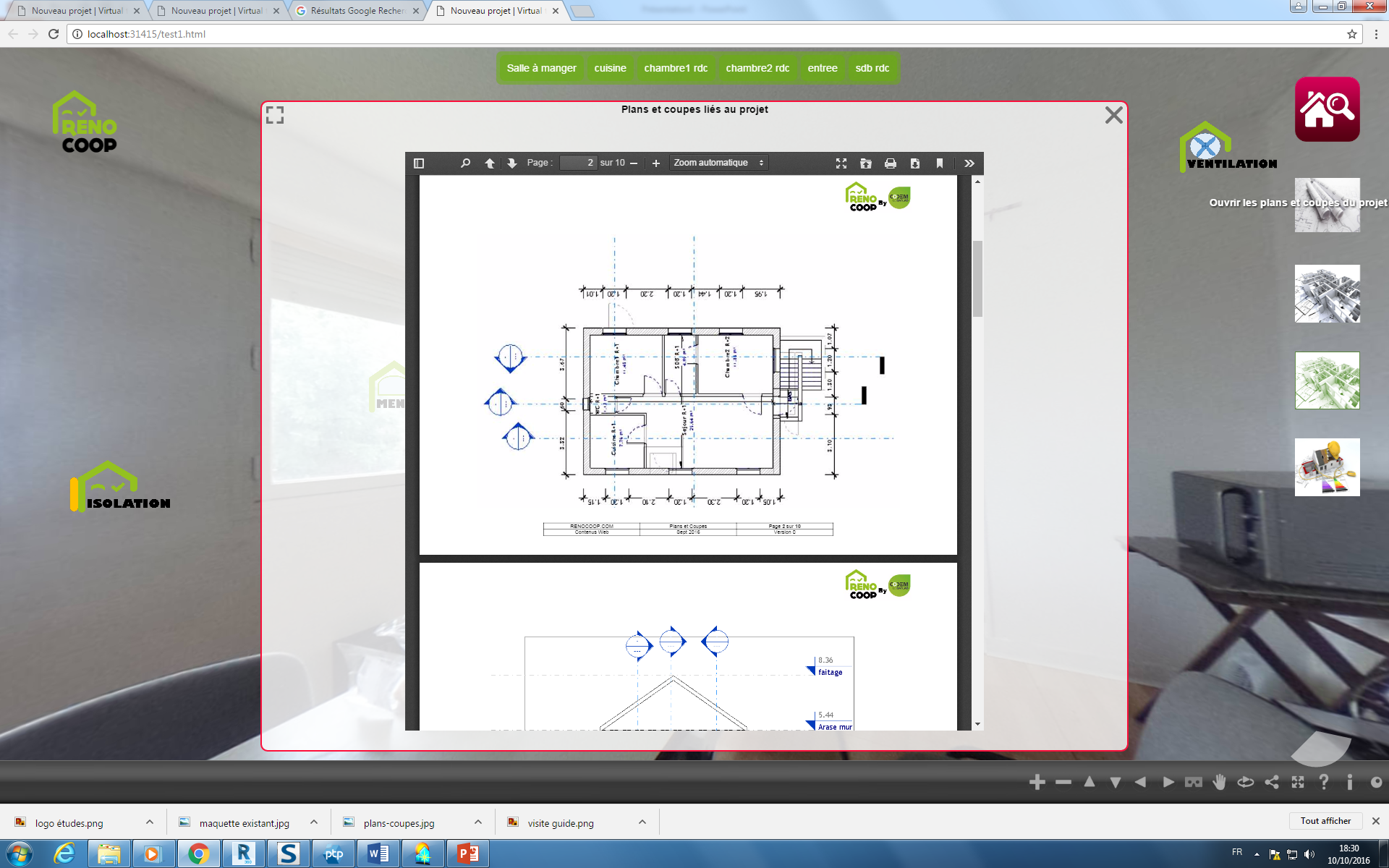 www.renocoop.com
Visite Virtuelle
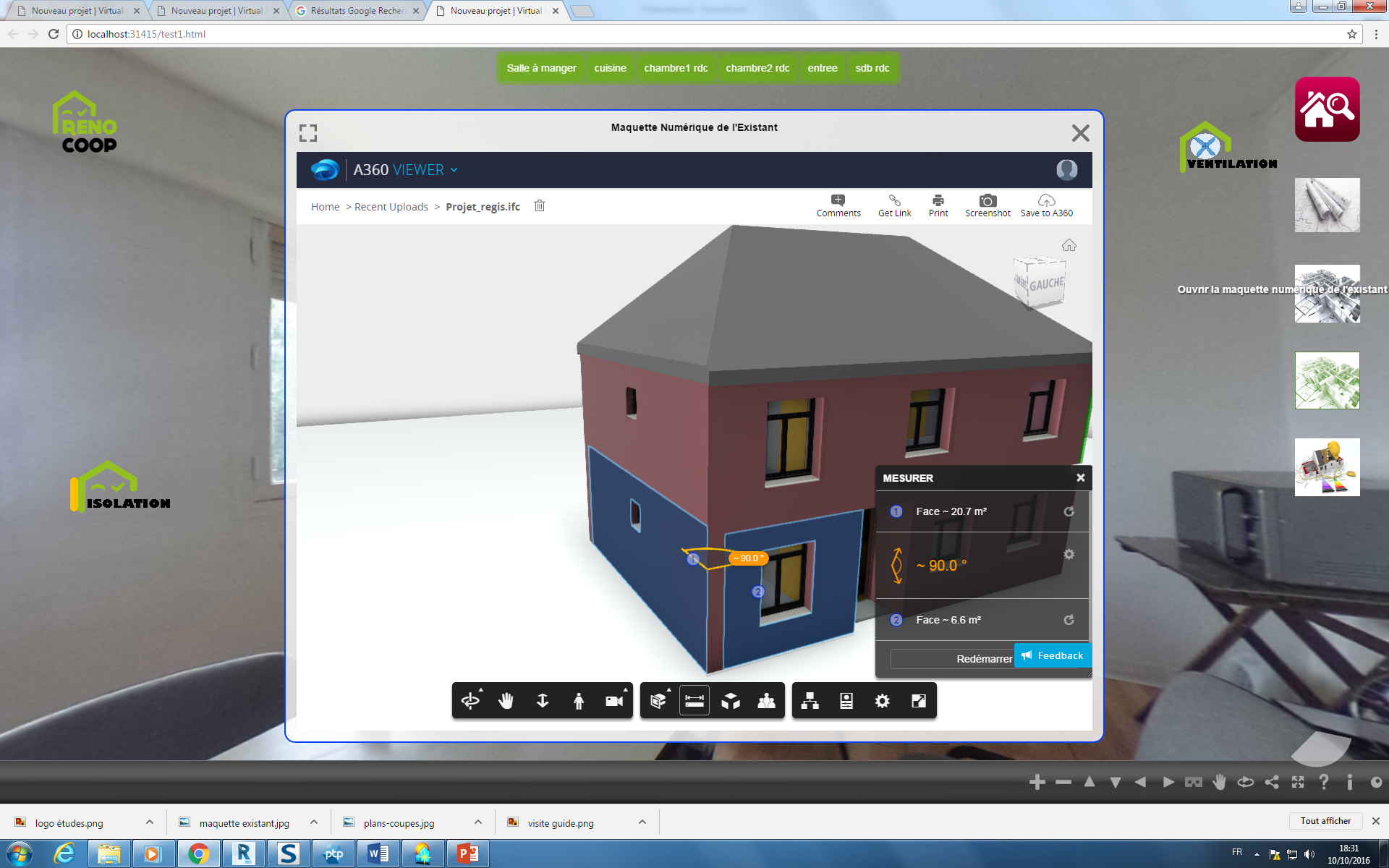 www.renocoop.com
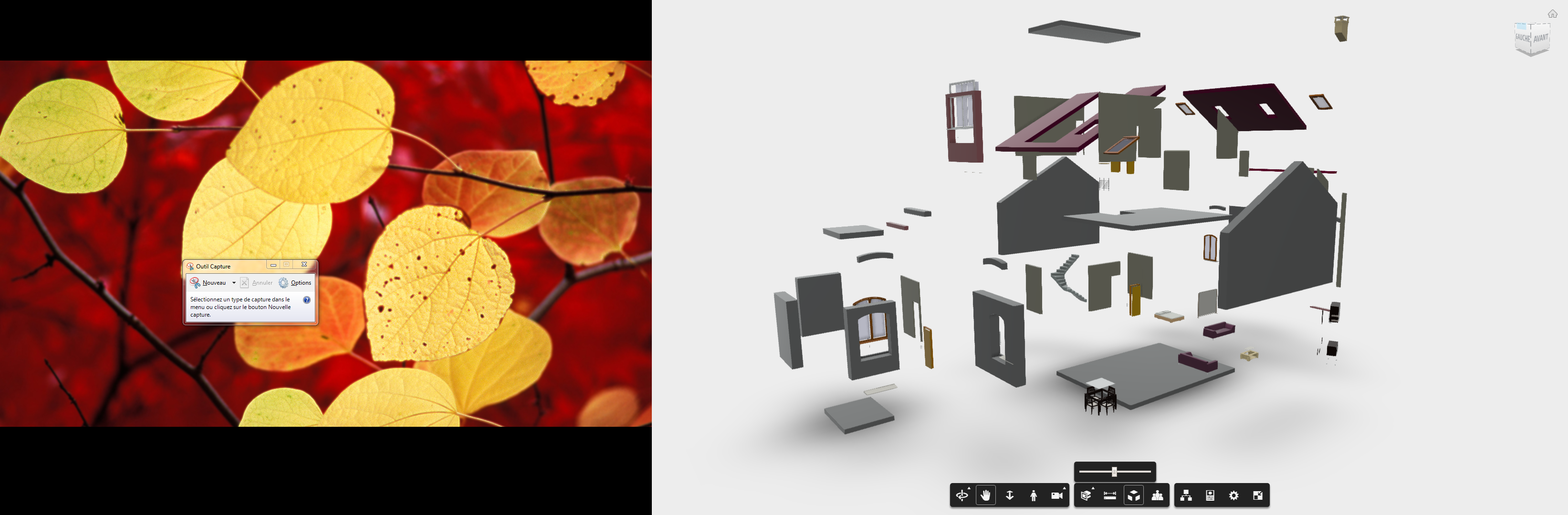 Identification des éléments
www.renocoop.com
Coupes et plans
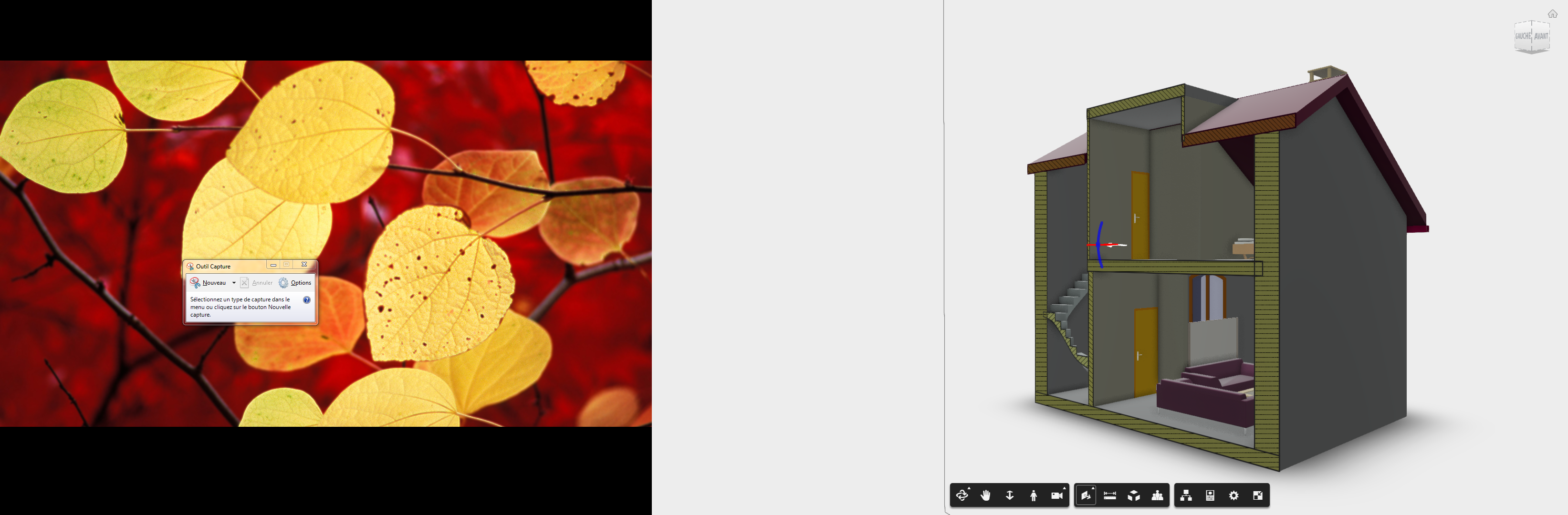 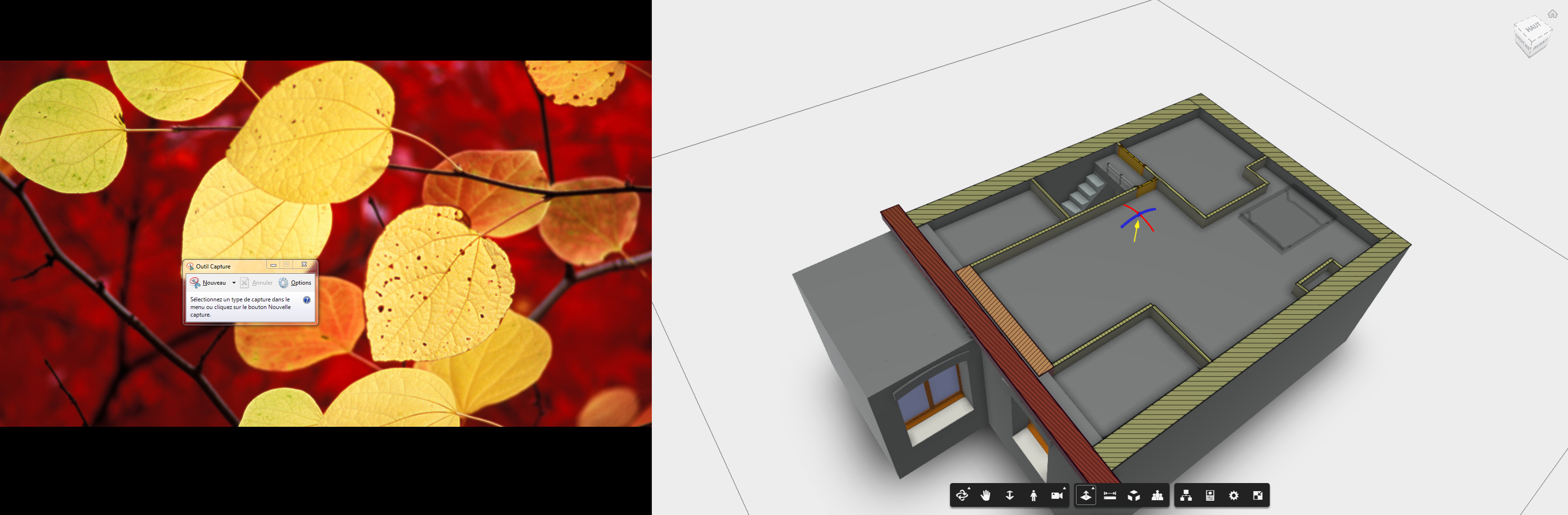 www.renocoop.com
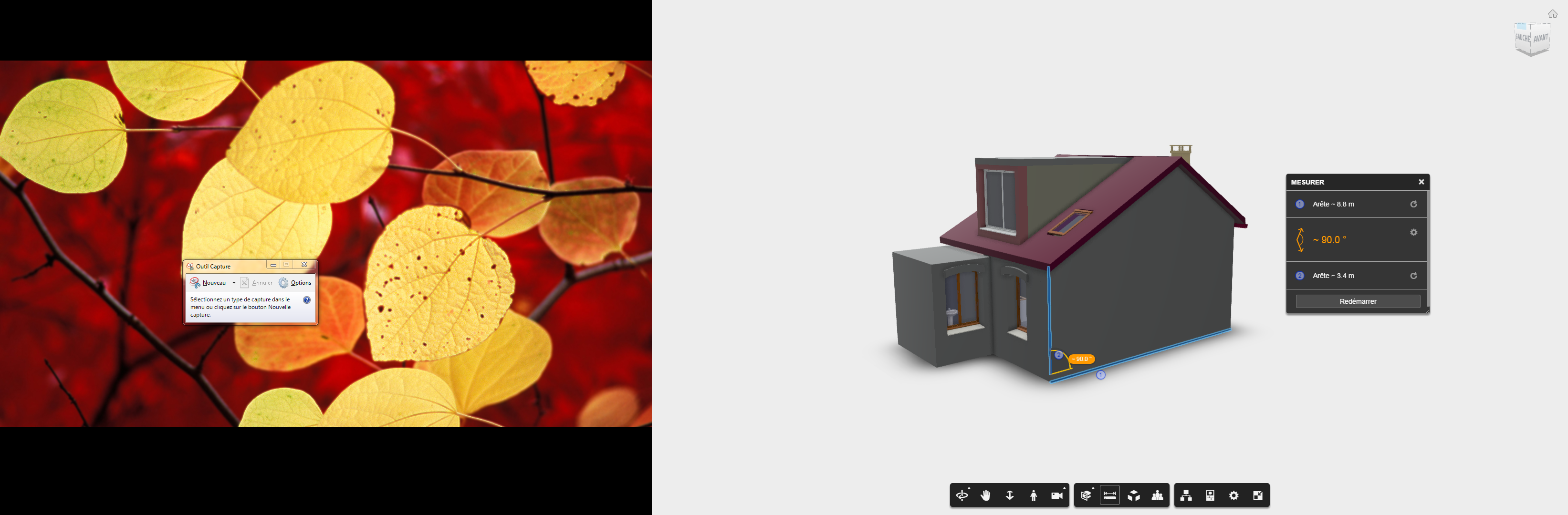 Prises de côtes
www.renocoop.com
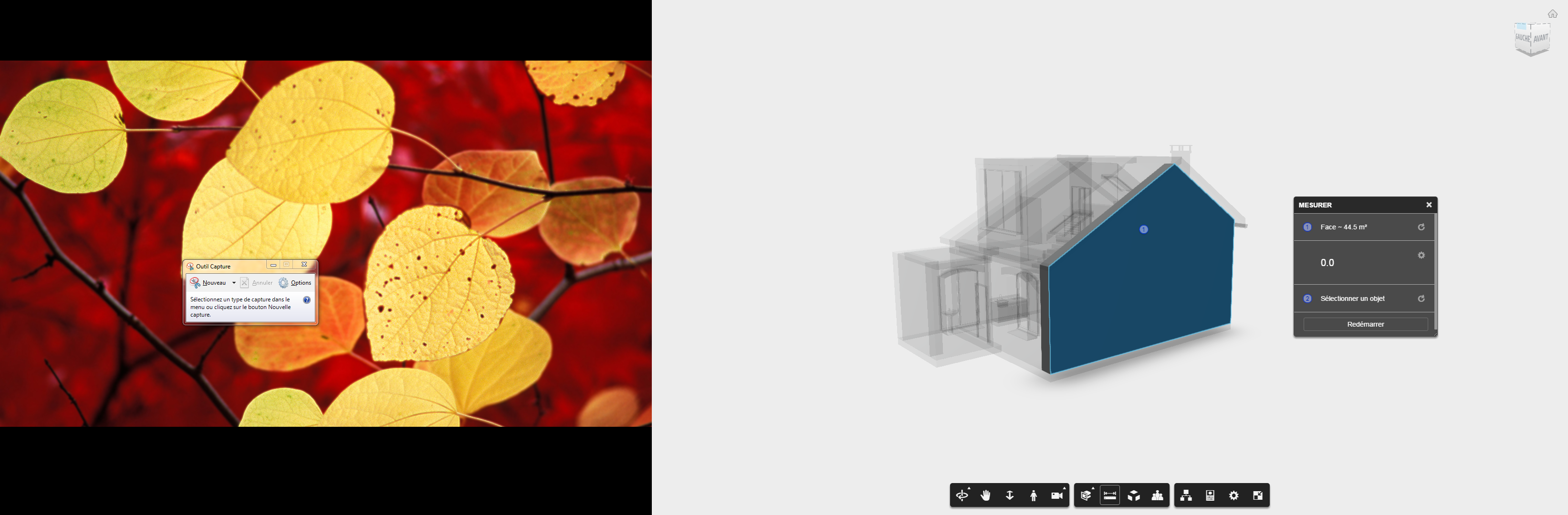 Analyse des surfaces
www.renocoop.com
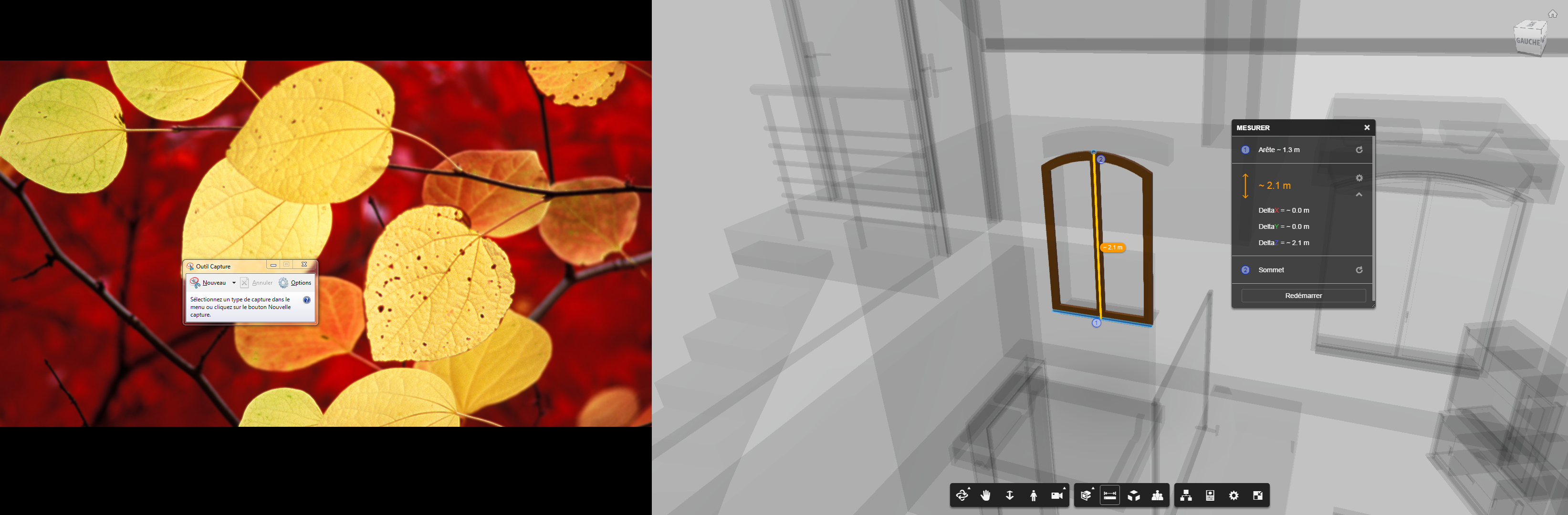 Analyse des menuiseries
www.renocoop.com
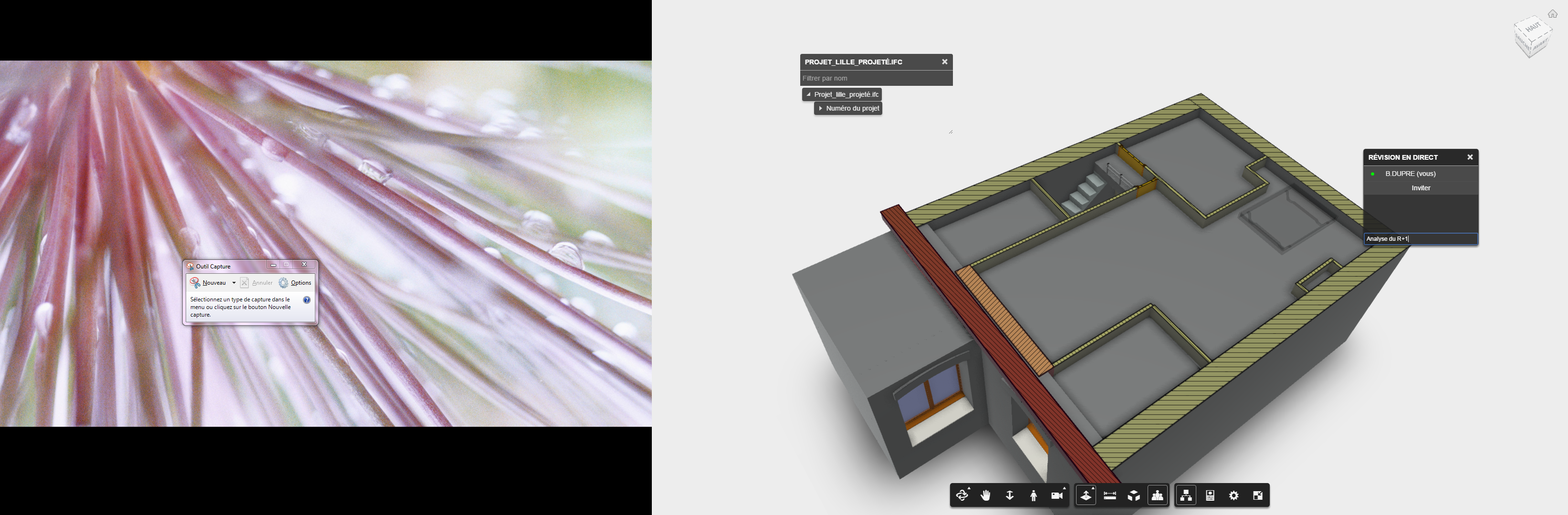 Partage, Révision en ligne
www.renocoop.com
L’association RENOCOOP
Constituée en Juin 2016, elle a pour but de formaliser les premiers partenariats et de constituer un groupe d’intérêt collectif en vue de la création des SAS
L’association de préfiguration est la structure intermédiaire permettant d’adapter l’outil RENOCOOP à la demande des institutions et des collectivités territoriales, tant dans les modalités d’exploitation que dans l’intégration de typologie d’habitat propre à chaque territoire.
Elle est composée de membres fondateurs :
Dominique LEFAIVRE, CoDEM, et Maurice MANCEAU
 et de membres adhérents  Peuvent adhérer :
Grands groupes, PME/PMI, TPE, Organisation professionnelles, collectivités,services publics d’accompagnement à la rénovation, etc.
www.renocoop.com
Chantiers tests assurés par CODEM en Cours 					(plus de 10 projets)
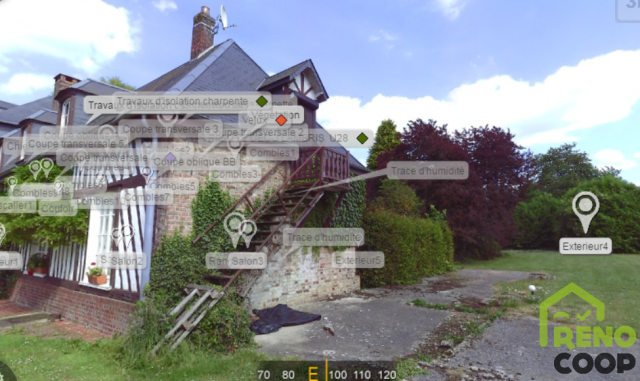 Rénovation des combles d’une maison picarde
(projet terminé)
Isolation thermique, changement de menuiseries, isolation des chiens assis, création d’un escalier intérieur
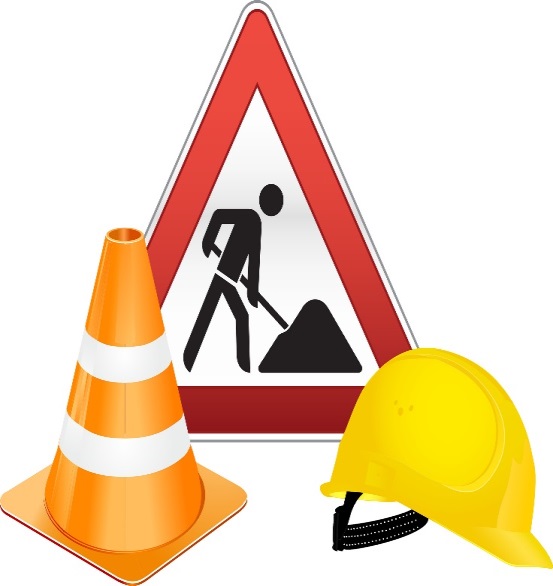 Numérisation d’un manoir en Alsace pour rénovation en logements
Numérisation, plan 2D et accompagnement du maître d’ouvrage et du maître d’œuvre
(Projet terminé)
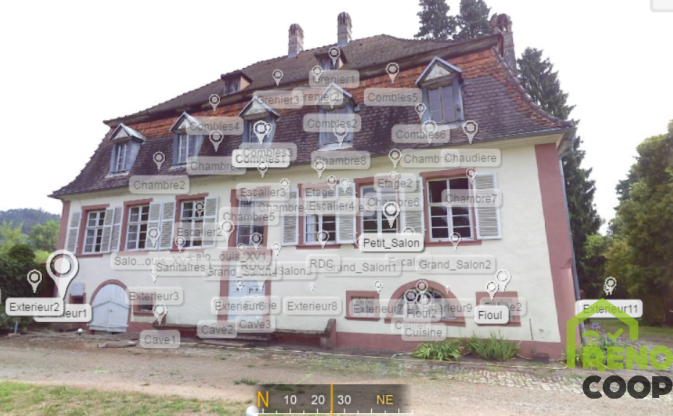 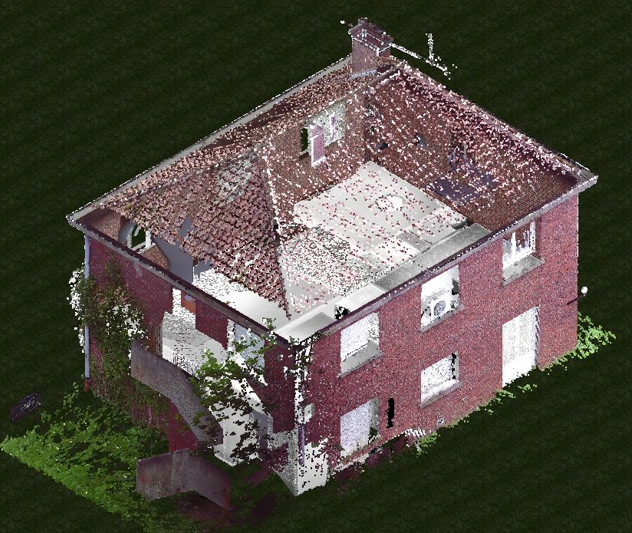 Rénovation d’une Maison en Brique dans la somme (80)
Programme en cours de définition
Projet expérimental pour la définition des outils de visualisation
www.renocoop.com
R&D en cours
SCAN TO BIM:
Sortir de l’environnement SCAN  exclusif et d’enchainer avec la maquette numérique 
Connecter les configurateurs ITI et ITE.
Explorer les autres pistes de relevés (volumétriques, sphériques, photogramétrie, etc.)
Partenaires : CoDEM et Saint-Gobain Habitat
FONCTIONNALITES EN LIAISON AVEC INDUSTRIELS:
 Informations produits et système constructif à la base de données RENOCOOP actuelle : 
  Accès au catalogue digitaux
	Intégration d’outils développés par Saint-Gobain (intérêt si une maitrise d’œuvre est impliquée dans démarche et si le scan est transformé en maquette numérique
  Générateur d’objet (2) : 										Etudier la possibilité de créer une base d’objets enveloppe 	correspondant aux systèmes constructifs existants 
	Action : SGH/CODEM définition d’un matrice d’information à associer à chaque objet Action SGH regarder comment est-il possible d’intégrer le générateur développé par Saint-Gobain dans la plateforme CODEM.
Vers le Configurateur   Partenaires : CoDEM et Saint-Gobain
www.renocoop.com
Enjeux  &  Conclusion
Une réponse adaptée à l’évolution du marché vers les approches de confort, d’accessibilité, de qualité, de santé et de qualité de vie.
Un modèle « Collégial et Coopératif associant les parties-prenantes de la rénovation sur les territoires .
Une interface interopérable simple moderne et efficace, appropriable par les acteurs de terrain, en particulier par les artisans.
Une réelle opportunité d’optimiser la rénovation, 
de valoriser et de redonner de la confiance aux acteurs avec des outils de partage , efficaces traçables et performants.
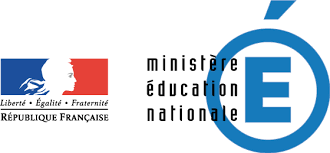 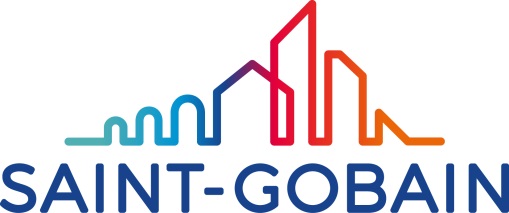 ACCORDS Education Nationale/Saint-Gobain
Une histoire depuis 5 années sur le numérique 
Rencontre entre A jung et les équipes Habitat SG
Un positionnement partenarial avec JM SCHMITT de l’IGEN en osmose avec nos travaux 
     de réelles ambitions avec des partenaires communs (CSTB D Naert par ex et le PTNB)sur l’approche numérique face à l’entreprise
     une mise à disposition de nos moyens communs
merci
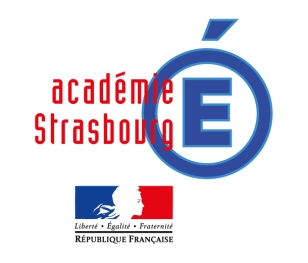 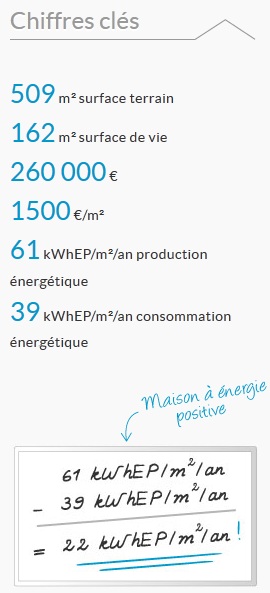 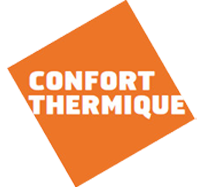 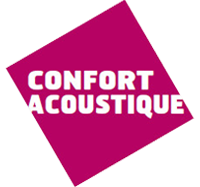 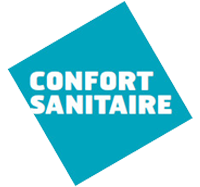 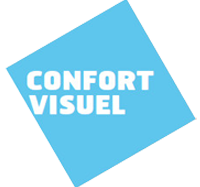 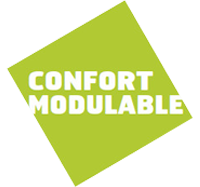 Education Nationale
Maison Multiconfort Saint-Gobain
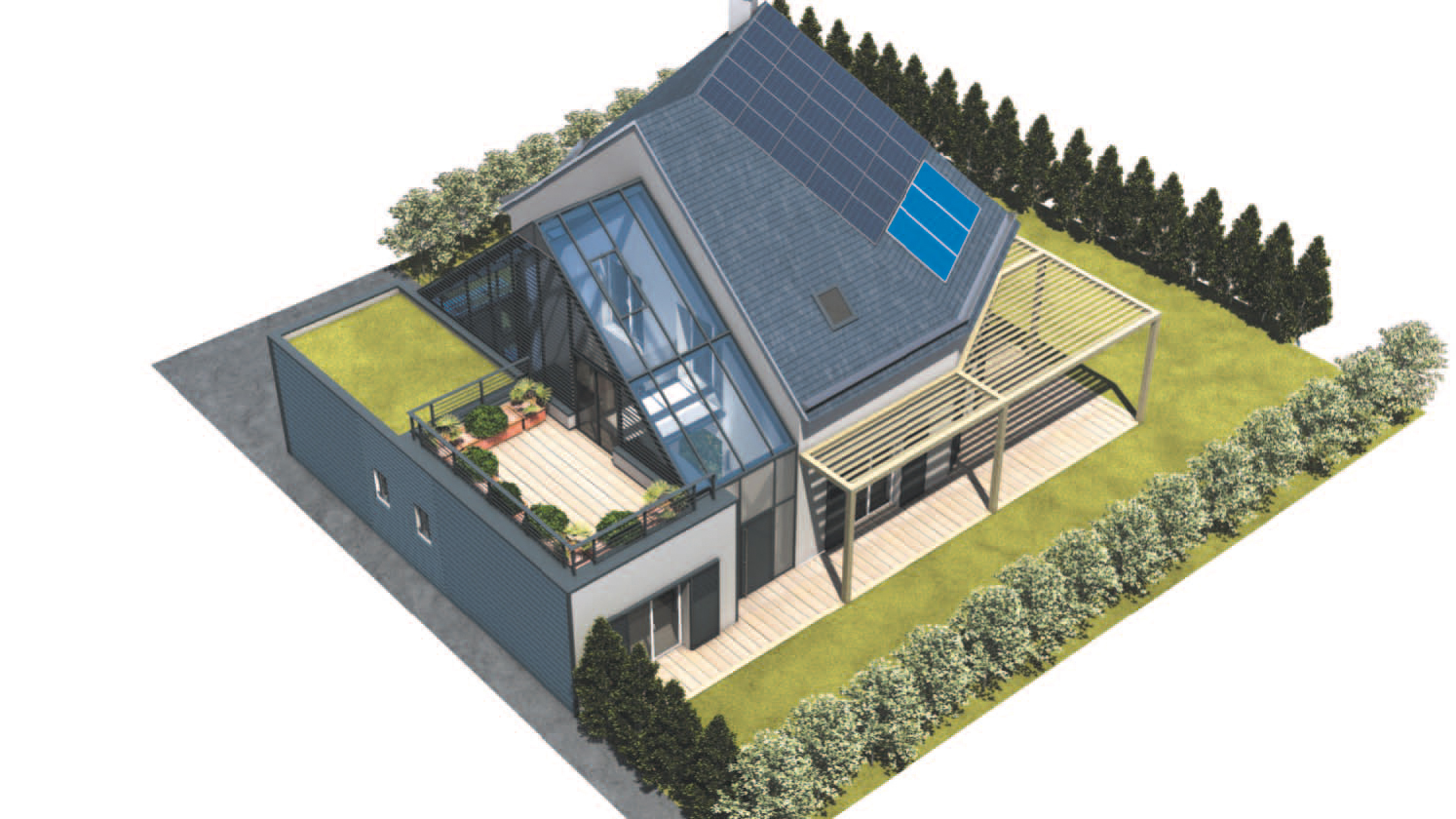 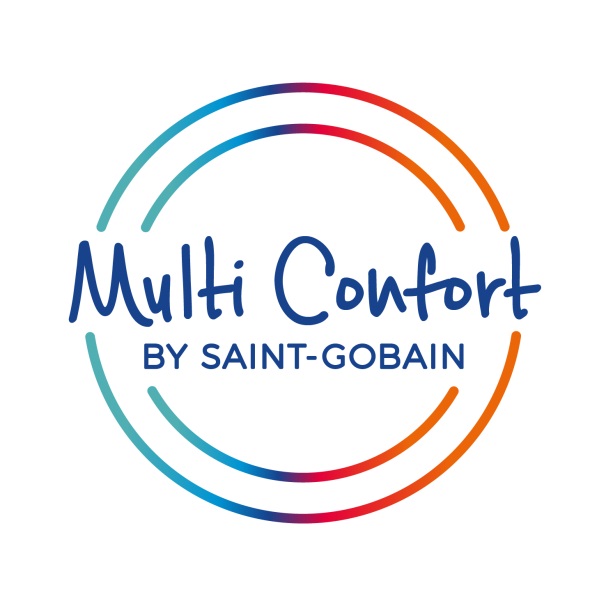 MERCI